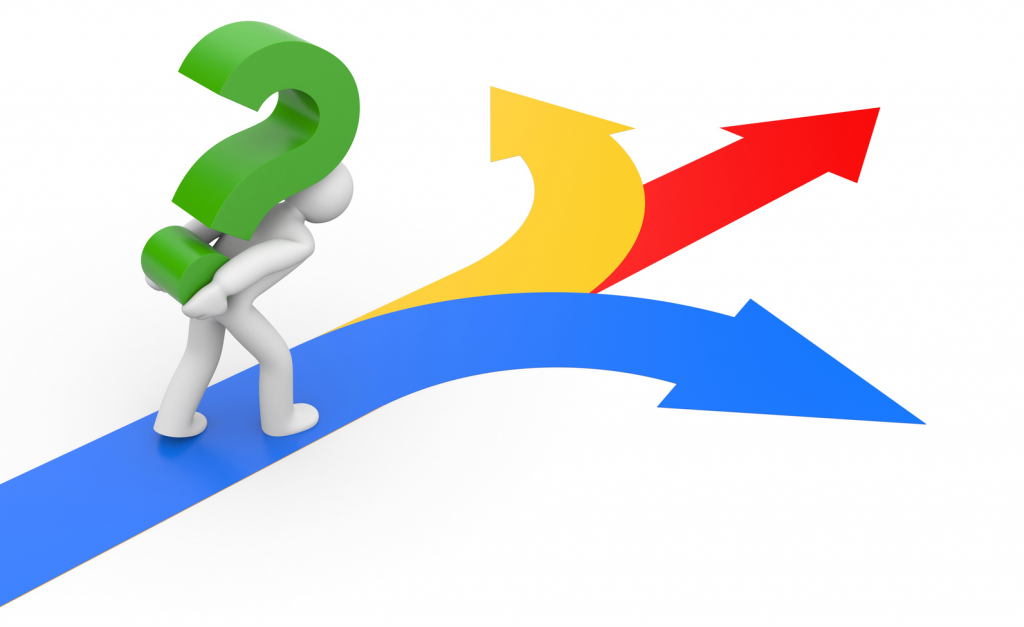 نظريات التوجيه والإرشاد النفسي 
الفصل الثالث
1
جامعة الملك سعود - 2016
موضوعات للمناقشة
ما هي النظرية ؟ 
ما هي أهم نظريات التوجيه و الإرشاد النفسي ؟ 
النظرية السلوكية 
نظريات الإرشاد أو العلاج المعرفي – العقلي 
نظريات الإرشاد أو العلاج العقلاني – الانفعالي 
نظريات الإرشاد أو السلوكي – المعرفي 
 نظرية الذات 
 نظرية التحليل النفسي 
 أوجه الشبه والاختلاف بين نظريات التوجيه والإرشاد النفسي
2
جامعة الملك سعود - 2016
ما هي النظرية ؟
ونظريات التوجيه والإرشاد النفسي ليست إلا وجهات نظر متمايزة في مجال تعديل السلوك الإنساني المضطرب، وصولاً إلى التوافق النفسي والاجتماعي. وهذه النظريات تكمل بعضها بعضاً أكثر من كونها متعارضة . إنها تساعدنا في فهم الطرائق وإيضاحها والأساليب المناسبة التي من خلالها نتوصل إلى ما نريد.
3
جامعة الملك سعود - 2016
أهم نظريات التوجيه و الإرشاد النفسي
لا بد من التنويه بأنه لا توجد نظريات خاصة بالتوجيه، وأخرى خاصة بالإرشاد وثالثة بالعلاج، وإنما نظريات قد انطلقت في تفسيرها للسلوك من نظريات علم النفس ونمت في إطار الممارسة الاكلينيكية والعلاج النفسي، وهي تستخدم في مجال التوجيه والإرشاد . ومعظم المؤلفات الرئيسية في هذا المجال تشير إلى نظريات الإرشاد والعلاج النفسي معاً.

وبالرغم من تعدد نظريات التوجيه والإرشاد ، إلا أن كل نظرية تركز على جانب معين في تفسيرها للسلوك  الإنساني، وأسباب اضطرابه، وكيفية علاجه. والمرشد النفسي يمكنه اختيار نظرية ما أثناء ممارسته لتوجيه الحالات التي يتعامل معها وإرشادها.
4
جامعة الملك سعود - 2016
النظرية السلوكية ( (Behavior theory
تعود جذور النظرية السلوكية إلى العالم الفسيولوجي الروسي إيفان بافلوف ((lvan pavlov(1849-1936(صاحب نظرية الإشراط الكلاسيكي من خلال تجاربه على الكلاب. 
     كما يرتبط اسم هذه النظرية باسم كل من العلماء : واطسن، سكنر، ثورندايك، جون دولارد، نيل ميللر، روتر، وبندورا ووالتر..وغيرهم. 
     فقد حاول هؤلاء تفسير السلوك، وكيفية حدوث التعلم. فسلوك الإنسان من وجهة نظرهم، متعلم، وأن لدى الفرد دوافع فسيولوجية هي الأساس في سلوك الإنسان، وعن طريق التعلم يكتسب الفرد دوافع جديدة تستند إلى الدوافع الفسيولوجية وتسمى بالدوافع الثانوية، وهذه الدوافع هي التي توجه سلوك الإنسان للوصول إلى أهدافه.
5
جامعة الملك سعود - 2016
النظرية السلوكية ( (Behavior theory
2)  فالعالم سكنر  Skinner  ( 1904-1991) يعتقد أن السلوكيين يجب أن يركزوا على فهم ما يفعله الكائن ، إذ أن الاستعدادات الداخلية (الوراثية) تعد تفسيرات غير كافية للسلوك . كما يرى أن شخصيات الناس تتكون من خلال الاستجابات التي يقومون بها . ويعد سنكر صاحب نظرية الإشراط الإجرائي، من خلال تجاربه على الحمام، حيث يسمى صندوق تجاربه باسمه (صندوق سكنر) 



3)  أما العالم بندورا  Bandura (1925-    ) ذو الأصل البولندي، فيرى أن التعلم يحدث بواسطة طرائق الملاحظة، حيث إن التعلم بالملاحظة يتم من خلال مشاهدة نماذج من المحيط. فالطفل يتعلم مثلاً آداب المائدة من خلال ملاحظة سلوك والديهم، ومن خلال التعليمات المباشرة، أو من خلال قراءة القصص والكتب أو مشاهدة النماذج التلفزيونية وذلك من خلال التعزيز.
6
جامعة الملك سعود - 2016
النظرية السلوكية للطبيعة الإنسانية
إن الاهتمام الرئيس للنظرية السلوكية هو السلوك، حيث ترى أن معظم سلوكيات الإنسان متعلمة، وهي بمثابة استجابات لمثيرات محددة موجودة في البيئة.
فهي تركز على كيفية تعلم السلوك وكيفية تعديله وتغييره. 

كما يؤمن السلوكيون بالسلوك الظاهر القابل للقياس والملاحظة، فمفاهيم مثل اللاشعور، والذات، والأنا الأعلى... ليس لها معنى وفقاً لوجهة النظر السلوكية، وينظرون إلى الشخصية بأنها مجموعة من الأنماط السلوكية الظاهرة، أو مجموعة من العادات السلوكية المتعلمة والثابتة نسبياً، والقابلة للملاحظة والقياس والتنبؤ، والتي تميز الفرد عن الآخرين .
7
جامعة الملك سعود - 2016
تفسير الاضطرابات النفسية
يرى السلوكيون أن الاضطرابات النفسية، والمشكلات السلوكية، ماهي إلا عادات متعلمة خاطئة، أو سلوكيات غير متكيفة، يحتفظ بها الفرد لفاعليتها كوسيلة دفاعية لتجنب مواقف غير مرغوبة، أو ليقلل من قلقه وتوتراته، مما جعلها ترتبط شرطياً بالموقف الذي أدى إليها. فالسرقة، والكذب، والخوف المرضي من الموت أومن الأماكن المغلقة أو المزدحمة، ليست إلا استجابات خاطئة تعلمها الفرد لكف القلق والتوتر الناتج عن مثيرات محددة، ويعمل التعزيز على تدعيم السلوكيات غير الرغوبة. 

فالطفل الذي يعتدي على زملائه داخل الفصل، قد تعلم ذلك كوسيلة لجذب الانتباه إليه، وجذب الانتباه يعد بمثابة التعزيز أو المكافأة لسلوكه العدواني.
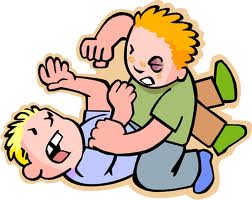 8
جامعة الملك سعود - 2016
نظريات الإرشاد أو العلاج العقلي- المعرفي 
((theories of cognitive counseling or therapy
أولاً- نظرية الإرشاد أو العلاج المعرفي عند بيك ((Beck’s Cognitive Therapy
9
جامعة الملك سعود - 2016
نظريات الإرشاد أو العلاج العقلي- المعرفي 
((theories of cognitive counseling or therapy
10
جامعة الملك سعود - 2016
نظريات الإرشاد أو العلاج العقلي- المعرفي 
((theories of cognitive counseling or therapy
11
جامعة الملك سعود - 2016
الإرشاد المعرفي للاضطرابات النفسية
12
جامعة الملك سعود - 2016
الإرشاد المعرفي للاضطرابات النفسية
ومن اهم الأساليب المستخدمة في الإرشاد المعرفي من وجهة نظر «بيك» ما يلي:
13
جامعة الملك سعود - 2016
من أبرز التصورات الخاطئة التي يكثر وجودها عند المسترشدين
أ- المرحلة الأولى : التصورات الخاطئة لدى الأشخاص الذين يعانون من اضطرابات بارانويدية:
فالأشخاص الذين يعانون من هذه الاضطرابات يظهرون الهذاءات، ويخفقون في اختيار الواقع، ويكون لديهم اضطراب في محتوى التفكير . 

أما التصورات الخاطئة لدى الحالات الاكتئابية فتتمثل فيما يلي :
 إنني الآن ، كما كنت ، وسأكون دائماً متشائماً.
 إنني الآن ، كما كنت ، وسأكون دائما قليل الحيلة.
 إنني الآن ، وقد كنت ، وسأكون دائماً لا قيمة لي.
 إنني أعاني من رفض الآخرين لي، ولا قيمة لي إطلاقاً.
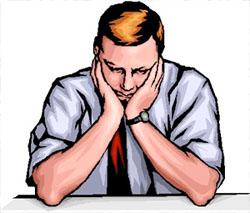 14
جامعة الملك سعود - 2016
من أبرز التصورات الخاطئة التي يكثر وجودها عند المسترشدين
وفي حالات الوساوس القهرية تكون التصورات الخاطئة كما يلي:
 ينبغي أن أكون دائماً مرتباً.
 لا أتحمل القذارة والجراثيم أبداً.
 يجب أن أكون كفوءاً مهما كان الثمن.
 ينبغي ألا أثق بأي إنسان .

أما التصورات الخاطئة لدى الأشخاص الذين يعانون من المخاوف المرضية فتكون كما يلي:
 إن الشيء الذي أخاف منه هو شيء خطر.
 لا أستطيع أن أتحمل نفسي عندما يكون الشيء الذي أخاف منه موجوداً.
 لا أتمكن من استبعاد استجابة الخوف.
15
جامعة الملك سعود - 2016
من أبرز التصورات الخاطئة التي يكثر وجودها عند المسترشدين
في حين تكون التصورات الخاطئة لدى الشخص الذي يعد نفسه مهماً كالآتي:
 يجب أن أتفوق على الآخرين دائماً.
 يجب علي ألا أتفاهم مع أحد أبداً.
 يجب أن أتطلع إلى الكمال .
 لا يمكن الوثوق بالآخرين.
16
جامعة الملك سعود - 2016
عمل المرشد النفسي
1- اختبار الذات : Self-Examination
يقوم المرشد النفسي حسب هذه الطريقة بتشجيع المسترشد للتحدث عن نفسه أي أن ينشغل في اكتشافه ذاته، وهو إجراء يتيح فيه المرشد للمسترشد بشكل غير مباشر فرصة التعرف على الدليل . ومن أفضل الأساليب لاختبار الذات ، تلك التي يستخدمها المرشدون في العلاج المتمركز حول الشخص ( لكارل روحرز) ، والذي يركز على تشجيع انعكاس المشاعر واستجلائها لتسهيل عملية اكتشاف المسترشد لذاته.
ويمكن أن تؤدي عملية اختبار المسترشد لذاته إلى استبعاد التصورات الدفاعية الخاطئة لتحل محلها إدراكات صحيحة حول علاقاته بذاته وبالآخرين.

2- الإيضاح أو التفسير   : Explanation
يشتمل التفسير على مجموعة من الأساليب التي تساعد المسترشد على تحديد التصورات الخاطئة، وتوجهه في عملية اختبار الذات، وإظهار الذات، والتعلم بالإنابة ( التعلم بالاعتبار) . ففي التفسير والمواجهة يعطي المرشد المسترشد المعلومات التي لا تكون متوفرة له (للمسترشد).
17
جامعة الملك سعود - 2016
عمل المرشد النفسي
3- إظهار الذات Self- Demonstration :
يعد هذا الأسلوب إجراء يشجع به المرشد المسترشد في أن يشارك في موقف يمكنه ملاحظة تصوراته الخاطئة الخاصة ، أو يحصل على دليل مباشر نتيجة مراقبته لذاته، بحيث يتمكن من تغيير التصورات الخاطئة. وعملية إظهار الذات تعتمد على مواقف واقعية تدفع المسترشد إلى معايشة اقتناعاته وأفكاره الخاطئة حول نفسه في علاقاتها مع الآخرين.

4- التعلم بالعبرة أو الإنابة Vicariation :
يتضمن هذا الأسلوب على النمذجة Modelling  ، حيث يقوم المسترشد بملاحظة نموذج يؤدي نشاطاً معيناً، ويتخيل نفسه وهو يقوم بالنشاط ذاته . والجدير ذكره فإن هذه الأساليب تستخدم في معظم الأحيان متداخلة مع بعضها بعض ، ولا يستخدم كل أسلوب في معزل عن الأسلوب الآخر.
18
جامعة الملك سعود - 2016
الاستبصار
عمل المسترشد
المراجعة المعرفية
19
جامعة الملك سعود - 2016
ثالثاً: نظرية الإرشاد أو العلاج العقلاني- الانفعالي 
Theory of Rational-Emotive Counselling or Therapy (RET)
تكمن جذور هذه النظرية في كتابات الفلاسفة اليونانيين (قبل حوالي 2500 سنة من الآن) ، حيث يرون أن الطريقة التي ندرك بها الأشياء وليست الأشياء ذاتها ، هي التي تسم سلوكنا بالاضطراب أو السواء. 
أما في العصر الحديث فيعد ألبرت إليس  Albert Ellis (1913-   ) مؤسس هذه النظرية ، فقد حصل على شهادة الدكتوراه من جامعة كولوميبا عام (1947) ، وفي عام (1962) بدأ منهجه العلاجي عندما نشر كتابه « العقل والانفعال في العلاج النفسي» .
20
جامعة الملك سعود - 2016
ثالثاً: نظرية الإرشاد أو العلاج العقلاني- الانفعالي 
Theory of Rational-Emotive Counselling or Therapy (RET)
ومن أبرز المسلمات التي تقوم عليها نظرية ألبرت إليس ما يلي:
21
جامعة الملك سعود - 2016
السلوك المضطرب
يرى «إليس» أن كل الاضطرابات النفسية الشديدة لا تنشأ من النقطة  (A) أي من الخبرات أو الأحداث المنشطة التي تؤثر على الناس ، و إنما تنشأ بشكل مباشر من النقطة (B) ، أي من الأفكار التي يتبناها الناس حول الخبرات أو الأحداث .

 وفي حالة الاضطرابات النفسية فإن هذه الأفكار لا عقلانية، وهي تؤثر على إدراك الشخص وتأويله للأحداث والمواقف بشكل  غير مناسب ، مما يجعله يستجيب استجابات نفسية مضطربة .
22
جامعة الملك سعود - 2016
نظرية الإرشاد السلوكي – المعرفي
 cognitive- behavior modification theory
واضح هذه النظرية دونالد هربرت ميكينبوم D. Meichenbaum  (1940-    )


ولقد أدت الخبرات التي عاشها ميكينبوم أثناء تدريبه لمرضى الفصام وغيرهم إلى أن يفكر فيما إذا كان من الممكن تدريبهم على أن يتحدثوا إلى أنفسهم بطريقة تؤدي إلى تغيير سلوكهم ، وقد ركز على الحديث الداخلي  Inner-Speech  في محاولة لتغييرها ، كم اهتم بالتخيلات Imagens  ، على أمل أن يعرف ما إذا كانت مثل هذه التغيرات ستؤدي إلى تغيرات في التفكير وفي الشعور والسلوك ( الشناوي ، 1994).
23
جامعة الملك سعود - 2016
عملية الإرشاد السلوكي – المعرفي
تشتمل عملية الإرشاد السلوكي – المعرفي على ثلاث مراحل أساسية هي :

1- الملاحظة الذاتية : 
تكون لدى المسترشد  قبل حضوره للإرشاد أحاديث ذاتية سلبية وتخيلات غير مناسبة، وأثناء عملية الإرشاد يحاول المرشد مساعدة المسترشد في جعله أكثر وعياً ، ويحثه على التركيز في أفكاره ومشاعره وردود فعله الفيسولوجية ، والسلوكيات المتصلة بعلاقاته الشخصية مع الآخرين ، وتؤدي هذه العملية إلى أبنية معرفية جديدة عند المسترشد تسمح له بأن ينظر إلى المشكلات الخاصة به في صور مختلفة جديدة ، وأن يبني أفكاراً وسلوكيات صحيحة تتناسب مع المشكلات.

2- الأفكار والسلوكيات غير المناسبة : 
إذا كان سلوك المسترشد مطلوباً تغييره، فينبغي أن يكون ما يقوله لنفسه أو يتخيله يولد سلسلة جديدة غير متناسبة مع سلوكياته غير المتوافقة ( السلوكيات المشكلة).
24
جامعة الملك سعود - 2016
عملية الإرشاد السلوكي – المعرفي
3- تطوير الجوانب المعرفية الخاصة بالتغيير:

تتضمن هذه المرحلة قيام المسترشد بسلوكيات التعامل (المواجهة coping) على أساس يومي ، وكذلك الأحاديث الذاتية حول نتائج هذه التجارب الشخصية . 

يقول ميكينبوم (1977) : «إن ما يقوله  المسترشد لنفسه حول السلوكيات الجديدة التي اكتسبها ، والنتائج المترتبة عليها ، سيؤثر على عملية التغيير إذا ما كانت ستبقى في السلوك وستعمم على مواقف أخرى ..»
25
جامعة الملك سعود - 2016
نظرية الذات self theory
تعد نظرية الذات من أهم نظريات الإرشاد النفسي ، ومن أقدم النظريات النفسية ، إذ يعود تاريخها إلى الفكر اليوناني عند أفلاطون وسقراط وأرسطو . كما تعد هذه النظرية حديثة ، إذ جدد مفهومها في القرن العشرين كارل روجرز  Carl Rogers (1902- 1987).
26
جامعة الملك سعود - 2016
النظرة إلى الإنسان
يرى روجرز أن الإنسان كائن عقلاني اجتماعي واقعي يتوجه إلى الأمام متعاون ويمكن الوثوق به ، ولديه دافع يحركه نحو تحقيق أهدافه ، وأنه يكافح من أجل تقدمه.

ويرى أنصار هذه النظرية ضرورة الإيمان بقيمة الإنسان وكرامته ، وبقدرته على مواصلة النمو والتطور الذاتي ، وأن لدى كل إنسان الحق في أن تكون له أفكاره وآراءه الخاصة .
27
جامعة الملك سعود - 2016
مفهوم الذات self concept
فالذات هي كينونة الفرد ، وتمثل قلب نظرية روجرز وأهم مكونات الشخصية ، تتكون نتيجة تفاعله مع البيئة التي يعيش فيها ، وبشكل خاص من خلال وعي الإنسان بأحكام الآخرين وإدراكهم له. ولهذا تكون الشخصية في حالة نمو وتغير مستمرين نتيجة التفاعل المستمر مع المجال الظاهري للفرد .

ينشأ مفهوم الفرد عن ذاته نتيجة تفاعله مع بيئته ، وبشكل خاص من خلال وعيه بأحكام الآخرين وإدراكهم له. فالخبرات التي تتسق مع تصور الفرد لذاته تتكامل معها ، في حين أن الخبرات التي لا تتسق مع صورة الذات تعد تهديداً خطيراً عليها ، فتسعى الذات إلى تحريفها وتشويهها لتتمكن الذات من الاحتفاظ باستمراريتها (القاضي وآخرون ،1981)
28
جامعة الملك سعود - 2016
أنواع الذات كما يراها كارل روجرز
29
جامعة الملك سعود - 2016
أنواع الذات كما يراها كارل روجرز
30
جامعة الملك سعود - 2016
مفهوم الذات هو نتاج مصادر عديدة أهمها
31
جامعة الملك سعود - 2016
إذا توفر المرشد المتمكن فإنه يساعد المسترشد في
ونتيجة لذلك يصبح المسترشد أكثر فهماً للخبرات المشوهة ، وأكثر قدرة على توجيه ذاته . وحتى يتم إحداث تغييرات إيجابية في سلوك المسترشد ، وتتحقق فاعلية الإرشاد وأهدافه.
32
جامعة الملك سعود - 2016
إذا توفر المرشد المتمكن فإنه يساعد المسترشد في
لابد للمسترشد من أن يدرك أموراً معينة تتعلق بطبيعة العلاقة الإرشادية منها :
33
جامعة الملك سعود - 2016
نظرية التحليل النفسي
هناك جدل حول نظرية التحليل النفسي، منهم من يرى ان هذه النظرية تخرج عن إطار الإرشاد النفسي لأنها:
ولكن هناك تعديلات دخلت على نظرية التحليل النفسي الكلاسيكي جعلتها اكثر قابيلة للتطبيق في ميدان الارشاد النفسي، كما ان النظرية تتضمن إجراءات عملية التحليل النفسي مثل: التداعي الحر، والتنفيس الانفعالي. ومن طوارئ عملية الارشاد النفسي مثل: المقاومة و التحويل.
34
جامعة الملك سعود - 2016
نظرية التحليل النفسي
مفاهيم نظرية التحليل النفسي:

الشخصية: 
* ذكر فرويد مؤسس النظرية ،ان الجهاز النفسي يتكون من الهو و الأنا و الأنا الأعلى.

الهو: منبع الطاقة الحيوية والنفسية ومستودع الغرائز والدوافع الفطرية التي تسعى الى الاشباع في اي صورة وبأي ثمن.
الأنا الأعلى: مستودع المثاليات والأخلاقيات والضمير والمعايير الاجتماعية والقيم الدينية، ويعتبر بمثابة سلطة داخلية او رقيب نفسي.
الأنا: مركز الشعور والإدراك الحسي الخارجي والداخلي والعمليات العقلية والمشرف على الحركة والإدارة والمتكفل بالدفاع عن الشخصية وتوافقها وحل الصراع بين مطالب الهو وبين مطالب الأنا الأعلى وبين الواقع. ولذلك هو محرك منفذ للشخصية ويعمل في ضوء مبدأ الواقع لحفظ وتحقيق الذات والتوافق الاجتماعي.
35
جامعة الملك سعود - 2016
تابع مفهوم الشخصية
يرى فرويد ان الجهاز النفسي لابد ان يكون متوازنا حتى تسير الحياة سيرا سويا. ولذلك يحاول الأنا حل الصراع بين الهو والأنا الأعلى، فإذا نجح كان الشخص سويا، وإذا أخفق ظهرت أعراض العصاب.

أضاف كارل يونج أهمية الذات كجهاز مركزي للشخصية يضفي عليها وحدتها وتوازنها وثباتها وأنها تحرك وتنظم السلوك. واهتم بمفهوم الشخصية المقنعة التي بمثابة قناع يلبسه الشخص للتوافق مع البيئة الاجتماعية. وكذلك اهتم بدراسة الانماط النفسية: النمط الانبساطي، والنمط الانطوائي ،وفروعها التفكيري والوجداني والحسي والإلهامي.

تكلم ألفرديد آدلر عن مفهوم الذات ومفهوم الآخرين والذات المبتكرة وهي العنصر الدينامي النشط في حياة الشخص وتبحث عن الخبرات التي تنتهي بتحديد اسلوب حياة الشخص.
36
جامعة الملك سعود - 2016
تابع مفهوم الشخصية
قدمت كارين هورني مفهوم الذات الدينامي ، وتعتقد ان الشخص يناضل في الحياة من أجل تحقيق ذاته. وتحدثت عن الذات المثالية، والذات الواقعية، والذات الحقيقية. وترى ان العصاب ينشأ عن بعد الشخص عن ذاته الحقيقية والسعي وراء صورة مثالية غير واقعية.
تحدث أوتو رانك عن نمو الذات من الطفولة وجهود الفرد الدائمة من أجل تحقيق ذاته وتأكيدها وتقبلها، وذكر ان تطور الفردية يمر بأدوار ثلاثة: دور الشخص العادي ،ثم دور الشخص العصابي، ثم دور الشخص المتوافق.
يعتقد هاري سوليفان ان جهاز الذات ينمو بطريقة يحفظ بها نفسه ضد القلق الذي يعتبر نتاجا للتفاعل الاجتماعي. ويعتبر ان دينامية الذات تلعب دورا هاما في تنظيم السلوك وفي تحقيق الحاجة للقبول الاجتماعي.
يرى إيريك فروم ان الشخصية هي مجموعة السمات النفسية والجسمية الموروثة والمكتسبة التي تميز الفرد وتجعل منه شخصا فريدا . وللأسرة دور في إكساب الشخص الخلق الاجتماعي مع احتفاظه بالخلق الفردي.
37
جامعة الملك سعود - 2016
تابع مفاهيم نظرية التحليل النفسي
2) الشعور واللاشعور وماقبل الشعور:


الشعور: ذكر فرويد انه منطقة الوعي الكامل والاتصال بالعالم الخارجي، وهو الجزء السطحي فقط من الجهاز النفسي.

اللاشعور: وهو يحوي ماهو كامن وليس متاحا ومن الصعب استدعاؤه . وان المكبوتات تسعى الى الخروج من اللاشعور الى الشعور في الأحلام وفي أعراض الأمراض النفسية.

ماقبل الشعور: يحتوي على ماهو كامن وليس في الشعور ولكنه متاح ويسهل استدعاؤه الى الشعور مثل الذكريات.
38
جامعة الملك سعود - 2016
تابع مفاهيم نظرية التحليل النفسي
3)  الغرائز:
الغريزة: عبارة عن قوة نفترض وجودها وراء التوترات المتأصلة في حاجات الكائن الحي وتمثل مطلب الجسم من الحياة النفسية، وهدفها القضاء على هذا التوتر، وموضوعها هو الأداة التي تحقق الإشباع.
وتوجد الغرائز الأساسية وهي غريزة الحياة ويقابلها غريزة الموت ويوجد صراع دائم بينهما،والسلوك يكون مزيجا متوافقا او متعارضا من الغريزتين، ويؤدي فساد هذا المزيج الى اضطراب السلوك.
وغرائز الأنا هي القوى التي تعمل على حفظ الأنا وهي القوى المعارضة للغريزة الجنسية. والكبت هو نتيجة تغلب غرائز الأنا. والنرجسية هي حب الذات.
والغريزة الجنسية لها أهميتها في توجيه السلوك واضطرابها ومشكلاتها تؤدي الى أمراض نفسية.
وقد حدثت انشقاق بين فرويد وبين زملائه وتلاميذه الذين عارضوا رأيه عن الجنسية الشاملة.
39
جامعة الملك سعود - 2016
تابع مفاهيم نظرية التحليل النفسي
النواحي الاجتماعية والثقافية والبيئية والدينية:

معظم العوامل الاجتماعية: ترجع في رأي فرويد الى دوافع غريزية. فالحب يرجع الى الغريزة الجنسية، والابداع مظهر من مظاهر إعلائها، والحرب يرجع الى غريزة الموت.
والدين: يذكر يونج إن الدين يؤثر في صفاء الحياة النفسية للإنسان واتزانها وهدايتها وتحقيق هدف الحياة.
والمؤثرات الثقافية والبيئية والاجتماعية: اهتم آدلر بأهميتها في تكوين أسلوب حياة الفرد، وركز على العلاقات الدينامية داخل الاسرة.
والعلاقات الإنسانية: اكدت كارين هورني ان الانسان يمكن ان يتغير وان يحسن نفسه مادام حي يرزق.
والخلق او الطابع الاجتماعي: يعتبره فروم نواة تركيب الخلق.
40
جامعة الملك سعود - 2016
تابع مفاهيم نظرية التحليل النفسي
مفاهيم خاصة في نظرية التحليل النفسي:

صدمة الميلاد: بين أوتو رانك ان صدمة الميلاد تصيب الانسان لانه يعتبر وكأنه انفصال وطرد من السعادة الاساسية التي كان فيها في الرحم، وتكمن هنا القلق الاولي الذي يطمس حالة السرور الاولي في مرحلة ما قبل الميلاد، وهكذا يوضع اساس كبت اولي. ويحاول الفرد التغلب على صدمة الميلاد واذا فشل أصبح عصابيا.

عقدة النقص: يذكر آدلر ان هذه العقدة تتكون نتيجة لوجود قصور جسمي او عقلي او اجتماعي او اقتصادي مما يؤثر على حياة الشخص النفسية ويشعره بالنقص والدونية وعدم الأمن وعدم الكفاية.
41
جامعة الملك سعود - 2016
تابع مفاهيم خاصة في نظرية التحليل النفسي
أسلوب الحياة: يذكر آدلر ان الشخص يتخذ لنفسه اسلوب حياة يؤدي الى تحقيق هدف الحياة وهو تحقيق الذات.

الغائية: اهتم آدلر بفكرة الغائية او هدف الحياة الذي يحدد اسلوب حياة الفرد وسلوكه، ولذلك يجب ان يكون واقعيا ممكن التحقيق. ويؤكد آدلر ام المرض النفسي ينتج عن اتجاه الفرد نحو غاية وهمية او هدف لا يستطيع تحقيقه.

الإرادة: اكد أوتو رانك أهمية الإرادة، اي القوة المتكاملة للشخصية والتي يمثلها الأنا ويظهرها الكفاح بين الذات وبين العالم حين يستطيع ان يعطي ويأخذ وان يغير ويتغير وان يحول ويتحول وان يختار ويتخذ قرار.
42
جامعة الملك سعود - 2016
تطبيقات نظرية التحليل النفسي في الإرشاد النفسي
يعتبر التحليل النفسي نظرية نفسية عن ديناميات الطبيعة البشرية وعن بناء الشخصية،ومنهج بحث لدراسة السلوك البشري، وهو ايضا طريقة علاج.

المرض في ضوء نظرية التحليل النفسي: من أهم أسبابه الصراع بين الغرائز والمجتمع، ويرتبط بالحاجة الى الأمن، وينشأ الصراع الاساسي بسبب تعارض رغبات الفرد واتجاهاته.

العصاب: يرجع الى عوامل حيوية وليس الى عوامل ثقافية او اجتماعية، والقلق لب العصاب ومحوره. ولا يوجد عصاب نفسي بدون استعداد عصابي اي بدون عصاب طفلي. وان العصاب محاولة غير ناضجة للتعامل مع الواقع ، ويرجع الى الذكريات المكبوتة في اللاشعور والى مشكلات الفرد التي لم تحل. وان العصاب ينشأ من خطأ الفرد في إدراك وتفسير بيئته وصعوبة اتخاذ اسلوب حياة مناسب والخوف من الفشل في تحقيق هدف الحياة.
43
جامعة الملك سعود - 2016
تطبيقات نظرية التحليل النفسي في الإرشاد النفسي
الذهان: وهي صورة خطيرة لاضطراب السلوك، تظهر تغيرات مرضية في إدراك الواقع وفي السيطرة على الذات. 
أما عن خطوات التحليل النفسي التي تدخل ضمن الخطوات العامة في عملية الارشاد النفسي من اهمها ( العلاقة العلاجية) الدينامية بين العميل والمرشد المعالج التي يسودها التقبل والتفاعل الاجتماعي السليم. ومنها:
44
جامعة الملك سعود - 2016
حيل الدفاع
45
جامعة الملك سعود - 2016
تابع تطبيقات نظرية التحليل النفسي في الإرشاد النفسي
طرأ على نظرية التحليل النفسي الكلاسيكي بعض التعديلات الحديثة:

اختصار وتقصير مدة التحليل النفسي.

وجود التحليل النفسي التوزيعي الذي أتى به أدولف ميير وهو يتضمن الفحص والتحليل الموجه لخبرات العميل مع التركيز على إمكاناته واحتمالاته ومساعدته على اتخاذ قرارات عملية خاصة بمستقبله.

وجود العلاج التدعيمي الذي يتعامل مع الجزء السليم من الشخصية وينميه ويدعمه ويعزز دفاعات العميل السوية، ويستخدم اساليب مثل الإيحاء والحث والتعزيز ولا يتتبع صراعات العميل في عمق أكبر، ويستخدم مع العملاء الذين يعانون من الحساسية النفسية والذين لا تتطلب حالتهم التحليل العميق.

التغاضي عن ماضي العميل والتركيز على دراسة الاضطراب في الحاضر.
تركز على تهيئة جو آمن مرن يستطيع فيه العميل تعديل عاداته السلوكية المرضية.
46
جامعة الملك سعود - 2016
نقد نظرية التحليل النفسي
للنظرية مميزات اهمها:
47
جامعة الملك سعود - 2016
نقد نظرية التحليل النفسي
اما الانتقادات الموجه للنظرية:
48
جامعة الملك سعود - 2016
أوجه الشبه و الاختلاف بين نظريات التوجيه و الإرشاد النفسي
أوجه الشبه بين نظريات الإرشاد النفسي:
49
جامعة الملك سعود - 2016
أوجه الشبه و الاختلاف بين نظريات التوجيه و الإرشاد النفسي
أوجه الاختلاف بين نظريات الإرشاد النفسي:
50
جامعة الملك سعود - 2016
الملخص
ما هي النظرية ؟ 
ما هي أهم نظريات التوجيه و الإرشاد النفسي ؟ 
النظرية السلوكية 
نظريات الإرشاد أو العلاج المعرفي – العقلي 
نظريات الإرشاد أو العلاج العقلاني – الانفعالي 
نظريات الإرشاد أو السلوكي – المعرفي 
 نظرية الذات 
 نظرية التحليل النفسي 
 أوجه الشبه والاختلاف بين نظريات التوجيه والإرشاد النفسي
51
جامعة الملك سعود - 2016